Тема:
Мы помнить 
вечно их должны.
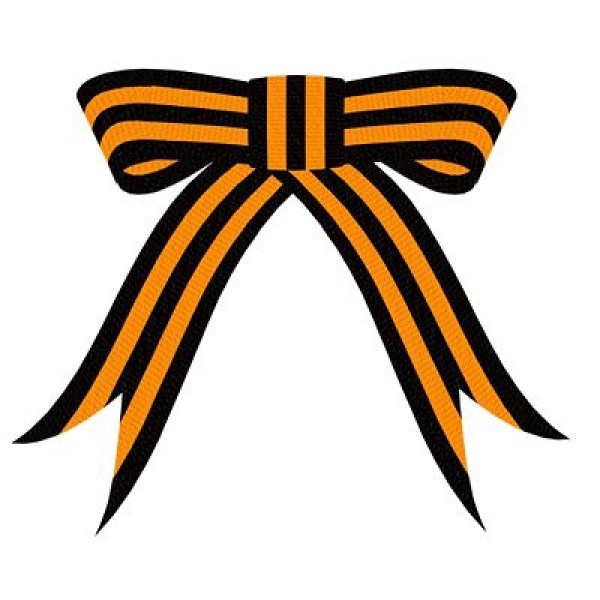 Цель классного часа:
1. Доступным   языком рассказать о Великой Отечественной войне.
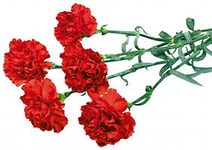 Задачи:
1.Способствовать развитию патриотических чувств – любви к Родине, чувства гордости за свою страну и свой народ, уважения к его великим свершениям и достойным страницам прошлого;
2.Способствовать воспитанию уважения к людям старшего поколения, желания узнать больше о героях войны;
І .Стадия  вызова.
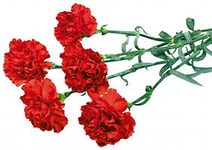 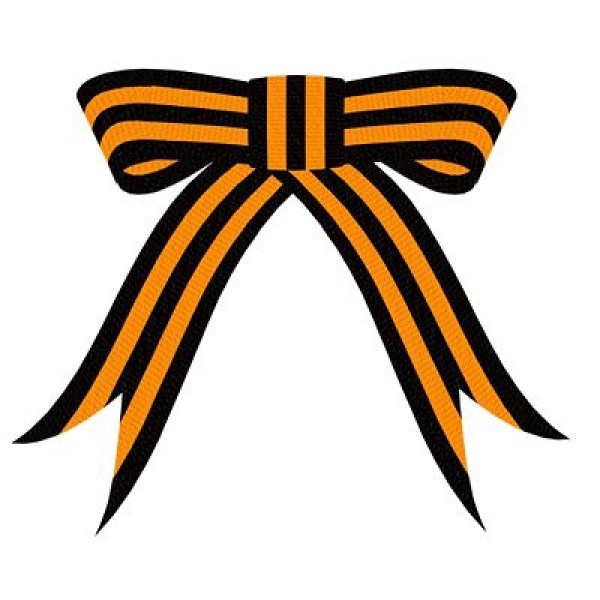 Мы помнить вечно их должны!                 Война! Как много в этом слове;                 И боль , и страх, и слезы матерей,                 Поля, которые сыры от крови,                 Враги, стрелявшие, похожи на зверей.                                   Не видно неба, всюду клубы дыма,                 И не услышишь щебетанья птиц,                 Лишь свищут пули, пролетая мимо,                 Касаясь пламенем сырых ресниц,                                 Они смогли, для нас отвоевали                 И неба синеву, и звуки той весны,                 Ценою смерти, ужаса, печали,                 Мы помнить вечно их должны! 
                                                Исраиова К.В
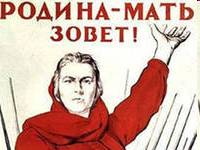 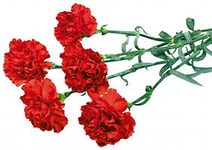 ІІ .Стадия осмысления.
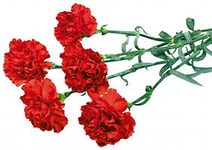 Просмотр видеоролика
Обмен мнением
(Учащиеся  составляют вопросы по теме)
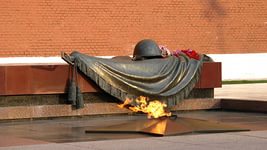 Давайте споем!
( Учащимся дается возможность  представить себя в караоке)
Лирика военных лет
ІІІ. Рефлексия.
Составление презентации
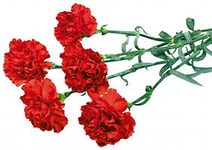 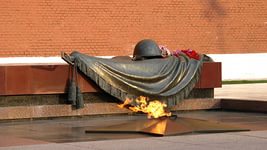 Спасибо за внимание